Zadovoljstvo korisnika specijalistickim sluzbama2015
DZ Apatin
M=16Z =34
Starosna dob ispitanih korisnika je od 
20-90godine
34% srednjeg strucnog obrazovanja
42% osrednjeg materijalnog stanja
Zadovoljstvo uslovima u specijalistickim sluzbama .
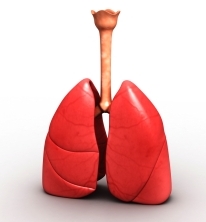 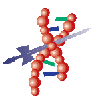 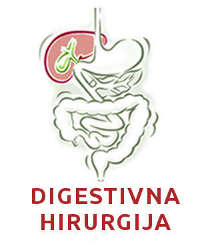 Broj poseta specijalistickim sluzbama
Pacienti su najcesce primljeni istog dana ,bez zakazivanja(18%)
 ili  od 15-20 dana (18%)
iskazi
Placanjada li ste pregled specijaliste,kome ste upuceni,morali platiti?
Uzevsi sve navedeno u obzir,koliko ste zadovoljni uslugama specijalistickih sluzbi
HVALA
Davorka Bosnic
Dipl. Psiholog ZZJZ Sombor,2016